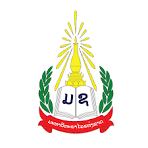 Countering COVID 19 in the Campuses of NUoL
National University of Laos
May, 2020
01.
02.
Laos in a Grand
Pandemic prevention at National Level
03.
04.
Online teaching during the outbreak
Pandemic prevention at NUoL campuses
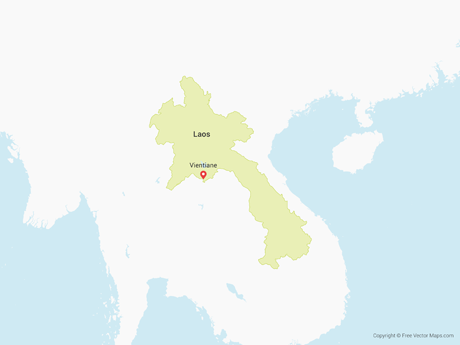 ChinaPop: 1,439 MCases:82,929
MyanmarPop:54 M Cases:182
VietnamPop:97 M Cases:318
1. Laos in a Grand- Surrounded by countries with  high population density- First case found in 23 March- Total cases: 19- Recovered: 14- Active cases: 5- Death: 0- No new case found since 11 April
ThailandPop:69 MCases:3,028
CambodiaPop:16M Cases:122
02. Pandemic prevention at the National Level
21st March, First action to lock down busineses in tourism, social events, public transportation

 29th March, Nationwide lockdown and curfew till 14 april
Cancellations, delays and shutdowns all activities that gather numbers of people  such as national sport event, education,  business and production.
Set up checkpoints on road connect from district to district to monitor passenger. 
Quarantine comers from different provinces and countries for at least 14 days.
Cutting off villages
Practice curfew where only one member of the family can go out to purchase essential goods.
02. Pandemic prevention at the National Level
13rd April,  Lockdown extension till 28 April. 

1st May Ease locking down by Allowing citizens to go out within their home province
 15th May further easing locking down by allow citizens to travel across the country, and running their business as normal life. However,
Migration in and out the country remain prohibited. 
Remain social distancing and hygiene measure
Remain closing down entertainment business
02. Pandemic prevention at the National Level
Pandemic control and prevention task forces

National Level who publish daily data on confirmed and suspected cases in all provinces.
Ministerial Level
Provincial level
District level 
Village level
03. Pandemic prevention at NUoL
Under the leadership of the NUoL president, University task force was appointed.
21st march, Closing all university activities including teaching and learning activities

By taking turn, only a few staff were assigned to be on office duty for each office, the rest were encouraged to work from home.
Only one University gate opened for entrance and exist
Promote online teaching and learning
03. Pandemic prevention at NUoL
Measures toward students

During the Uni closed down, domestic and foreign students can choose to stay to go back to their hometown
Returning students from their provincial  or country travels are quarantined in a separated zone for at least 14 days 
Students who prefer to stay in the dorm are required to strictly follow the prevention measures such as no party is allowed.
03. Pandemic prevention at NUoL
Task Force in action: 

Ad hoc team is appointed:
Doctors and nurses
Ambulance drivers
University guards
Student representatives

24 hours on duty
Patrolling campuses
Daily report for suspects or cases
04. Online teaching at NUoL during the outbreak
6 faculties have conducted teaching and learning via online modes during lockdown.
Economics and Bussiness Management
Social Science
Natural Science
Education
Architacture
Political Science
04. Online teaching at NUoL during the outbreak
Opportunities and advantages:

WhatsApp, Zoom, Google Classroom, and YouTube are commonly used.
Opportunities for Lecturers to learn ways of teaching via online.
No limited time and space for both lecturers and students.
Right time for improving teaching materials.
Teaching and learning have gone well and be able to achieve set targets and plans.
Students are highly motivated and eager to learn via online platform.
04. Online teaching at NUoL during the outbreak
Some key issues: 

Limited knowledge on how to use online learning platform which resulted in limited knowledge transfer.
Limited/no access to Internet for remote and marginalized students. 
Poor signal of Internet in some areas.
Marginalized students do not have computers, smart phones. 
Communication between students and lecturers are lesser effective. 
Not ideal for some science courses that need more practice.
Guideline for teaching and learning is yet in placed resulting in uncommon practice in online teaching. 
Quality is not assured due to the lack of monitoring system.
THANKS!
Kaisone_p@nuol.edu.la
+856 20 55662299